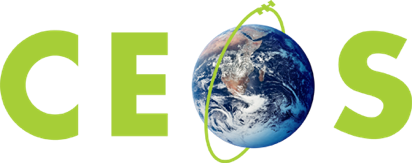 WGCV-44 Welcome
K. Thome/C. Ong
NASA/CSIRO
WGCV Plenary # 44
EUMETSAT,  Darmstadt, Germany
August 28-31, 2018